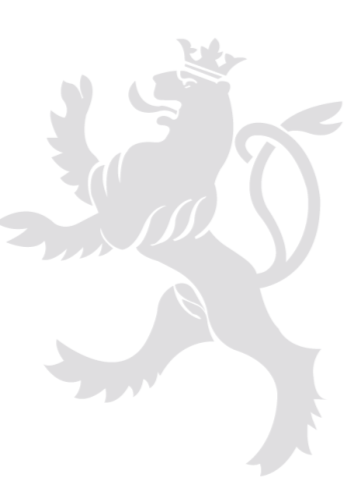 La protection temporaire au Luxembourg
Ministère des Affaires étrangères et européennes
Direction de l’immigration
Danitza Greffrath
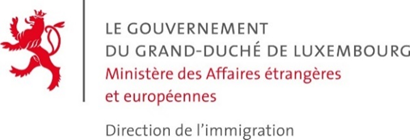 Base légale en matière de protection temporaire
La loi modifiée du 18 décembre 2015 relative à la protection internationale et à la protection temporaire 

     et plus particulièrement les articles 67 et suivants de cette loi. 

 Cette loi transpose notamment la directive 2001/55 du Conseil du 20 juillet 2001 relative à des normes minimales pour l'octroi d'une protection temporaire en cas d'afflux massif de personnes déplacées et à des mesures tendant à assurer un équilibre entre les efforts consentis par les États membres pour accueillir ces personnes et supporter les conséquences de cet accueil
Décision cadre du Conseil
Décision d’exécution 2022/382 du Conseil du 4 mars 2022 constatant l’existence d’un afflux massif de personnes déplacées en provenance d’Ukraine, au sens de l’article 5 de la direction 2001/557CE et ayant pour effet d’introduire une protection temporaire
Guichet unique
A partir du mercredi 30 mars 2022, les demandes en obtention d’une protection temporaire seront traitées au sein du Guichet unique enregistrement – Ukraine. 
La finalité du Guichet unique est de réunir dans un seul bâtiment les principaux acteurs amenés à intervenir dans la procédure. 
Seront ainsi présents: la Direction de l’immigration, l’Office national de l’Accueil, le Ministère de la Santé, le Ministère de l’Education nationale, de l’Enfance et de la Jeunesse. 


Toute personne, ayant fui l’Ukraine et qui a fait parvenir un formulaire de pré enregistrement à la Direction de l’immigration sera convoquée à se présenter sur rendez-vous au Guichet unique.
Personnes auxquelles s’applique la protection temporaire
Les ressortissants ukrainiens résidant en Ukraine avant le 24 février 2022 ainsi que leurs membre de famille; 
Les apatrides et ressortissants de pays tiers autres que l’Ukraine qui ont bénéficié d’une protection internationale ou d’une protection nationale équivalente en Ukraine avant le 24 février 2022 ainsi que les membres de leur famille;
 Les ressortissants de pays tiers qui peuvent établir qu’ils étaient en séjour régulier en Ukraine avant le 24 février 2022 sur la base d’un titre de séjour permanent en cours de validité et qui ne sont pas en mesure de rentrer dans leur pays d’origine dans des conditions sûres et durables. 

     Le Gouvernement luxembourgeois a pris, en date du 18 mars 2022, la décision d’inclure dans le champ d’application de la protection temporaire les personnes ayant séjourné en Ukraine munies d’un titre de séjour temporaire. 

     Les membres de famille sont: le conjoint ou le partenaire non marié engagé dans une relation stable; les enfants mineurs célibataires; d’autres parents proches qui vivaient au sein de l’unité familiale.
Droits découlant de l’octroi de la protection temporaire
Le bénéficiaire de la protection temporaire se voit remettre une attestation de bénéficiaire de la protection temporaire valable jusqu’au 4 mars 2023; 
Le bénéficiaire de la protection temporaire peut solliciter un regroupement familial; 
Le bénéficiaire de la protection temporaire peut voyager au sein de l’espace Schengen pendant une durée qui ne peut excéder 90 jours; 
Le bénéficiaire de la protection temporaire est en droit de travailler au Luxembourg – accès libre au marché du travail; 
Le bénéficiaire de la protection temporaire bénéficie de certaines aides fournies par l’ONA.
Contact
Guichet unique enregistrement – Ukraine 
12-14, avenue Emile Reuter 
2420 Luxembourg

Immigration.desk@mae.etat.lu 

Merci de ne vous présenter au guichet que sur rendez-vous
Merci pour votre attention